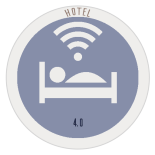 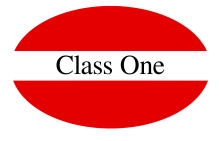 Backoficce B.7. Setup - General
Roles
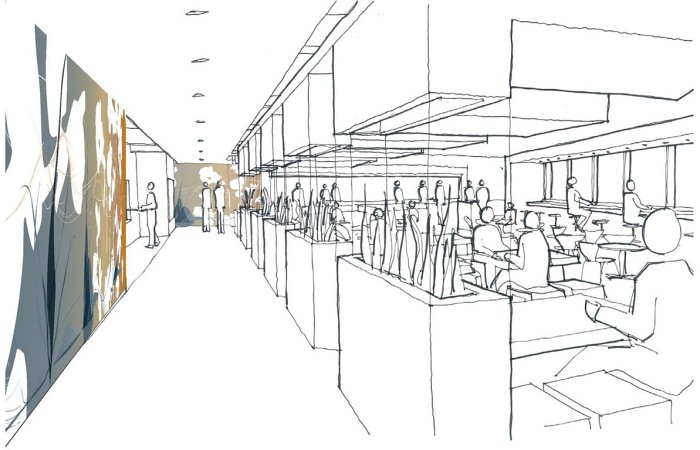 Julio 2018
C l a s s O n e | H o s p i t a l i t y S o f t w a r e & A d v i s o r y
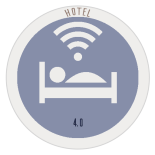 Backoficce B.7. Setup - General
Roles
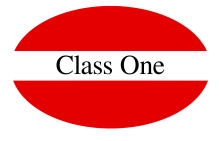 Ejemplos de Roles. Jefe Recepción
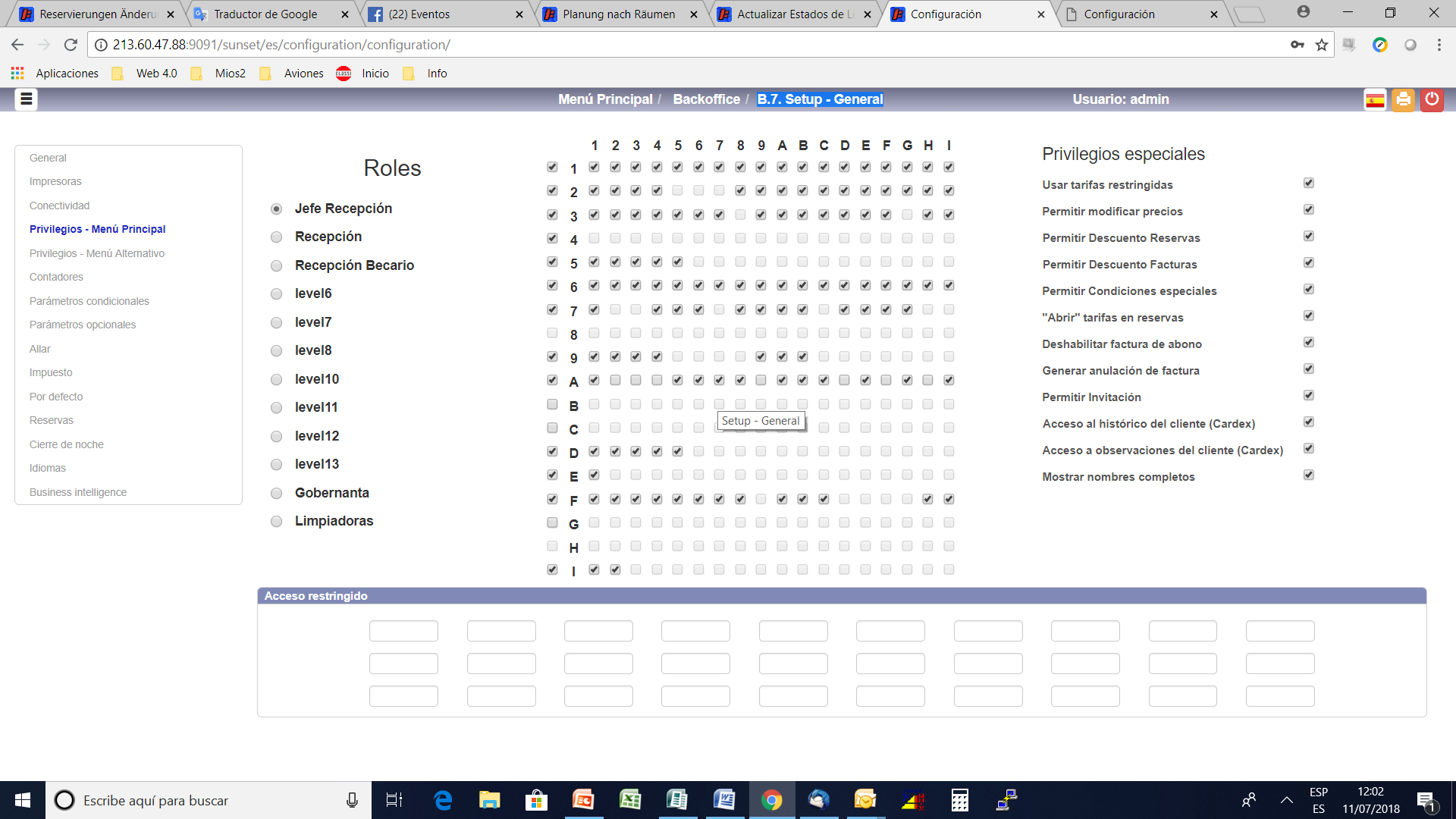 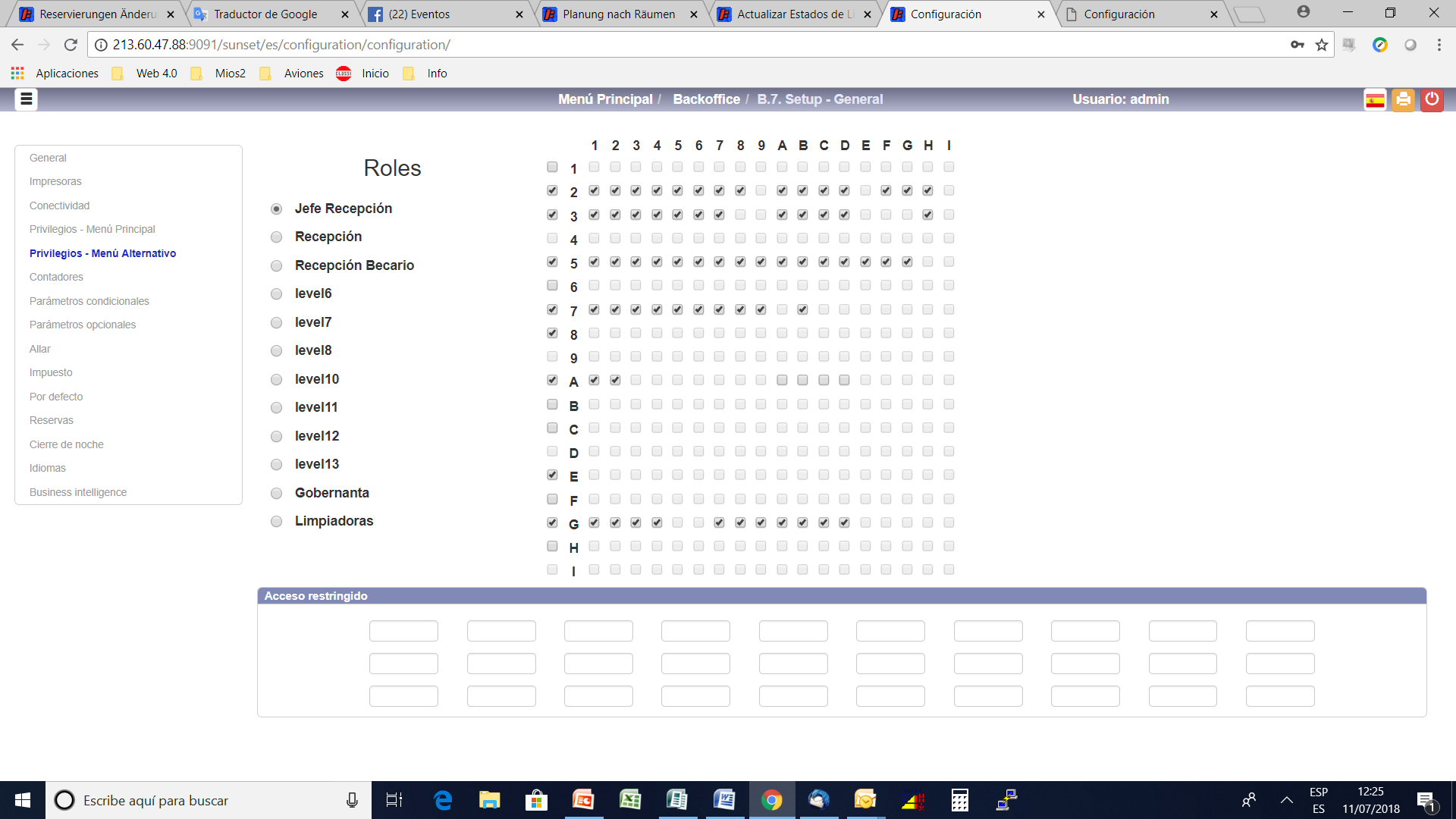 C l a s s O n e | H o s p i t a l i t y S o f t w a r e & A d v i s o r y
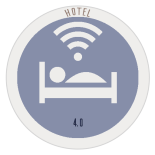 Backoficce B.7. Setup - General
Roles
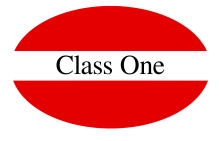 Ejemplos de Roles. Recepción
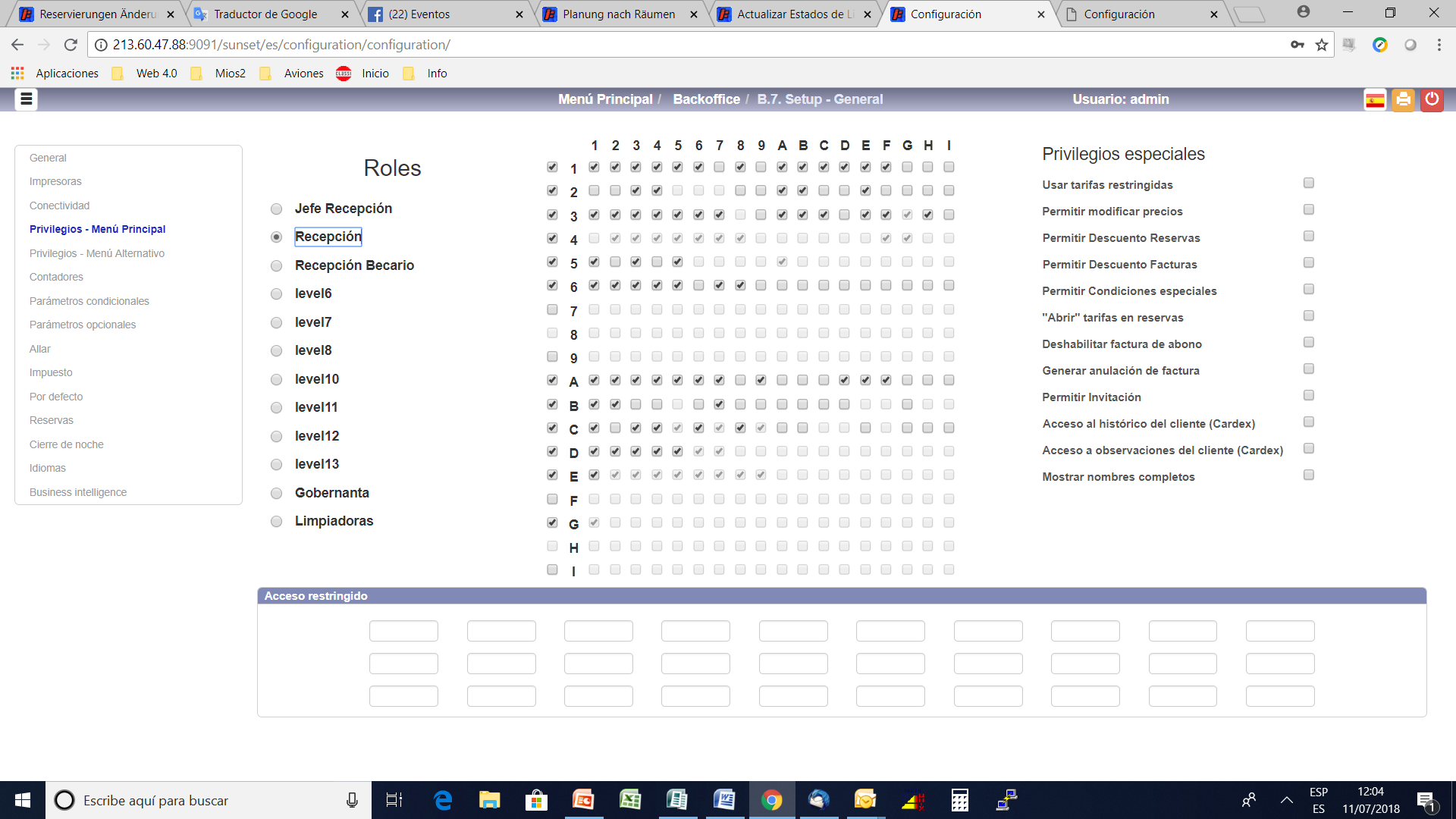 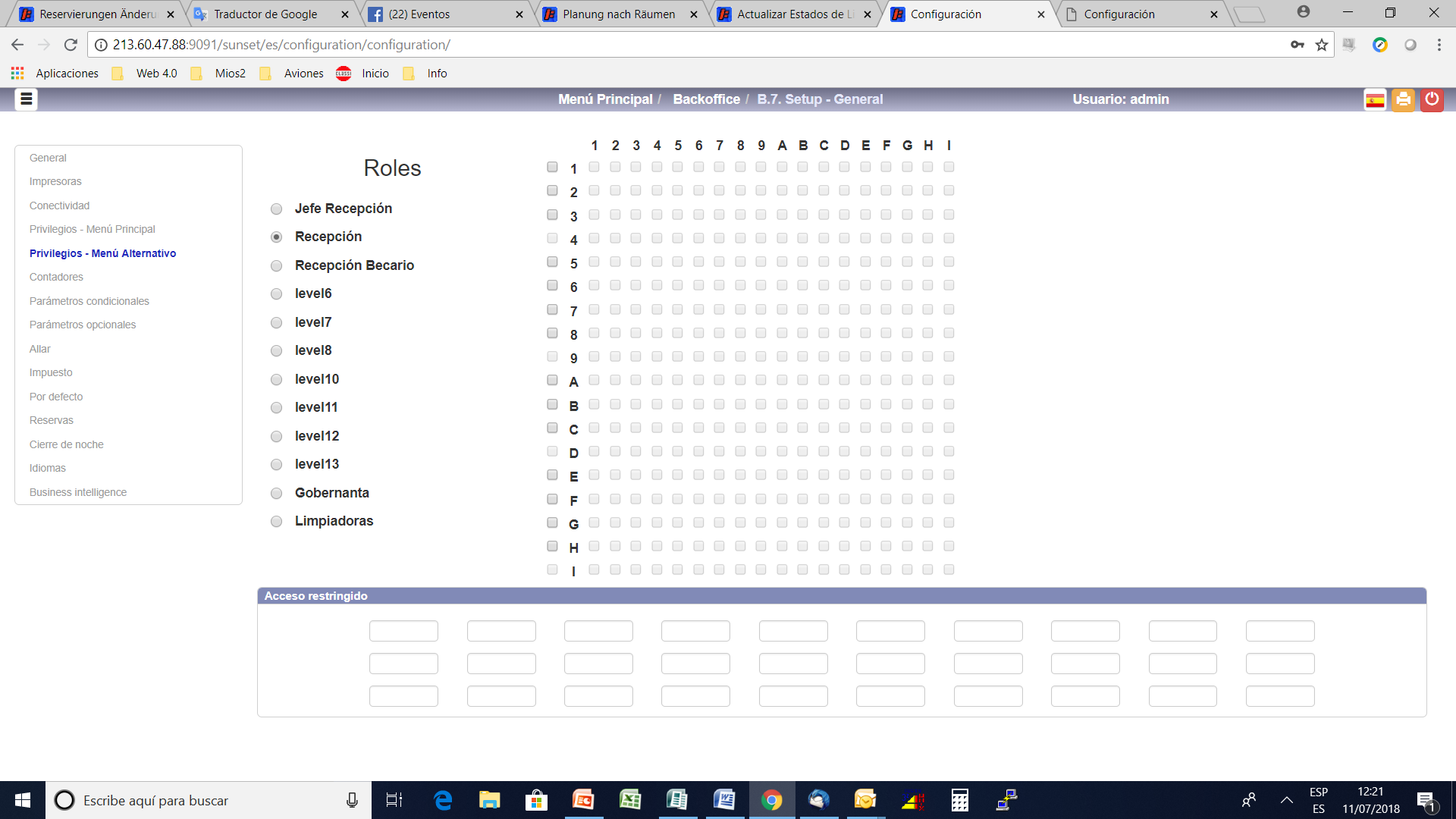 C l a s s O n e | H o s p i t a l i t y S o f t w a r e & A d v i s o r y
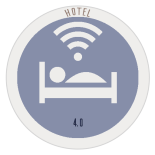 Backoficce B.7. Setup - General
Roles
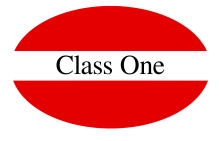 Ejemplos de Roles. Recepción Becario
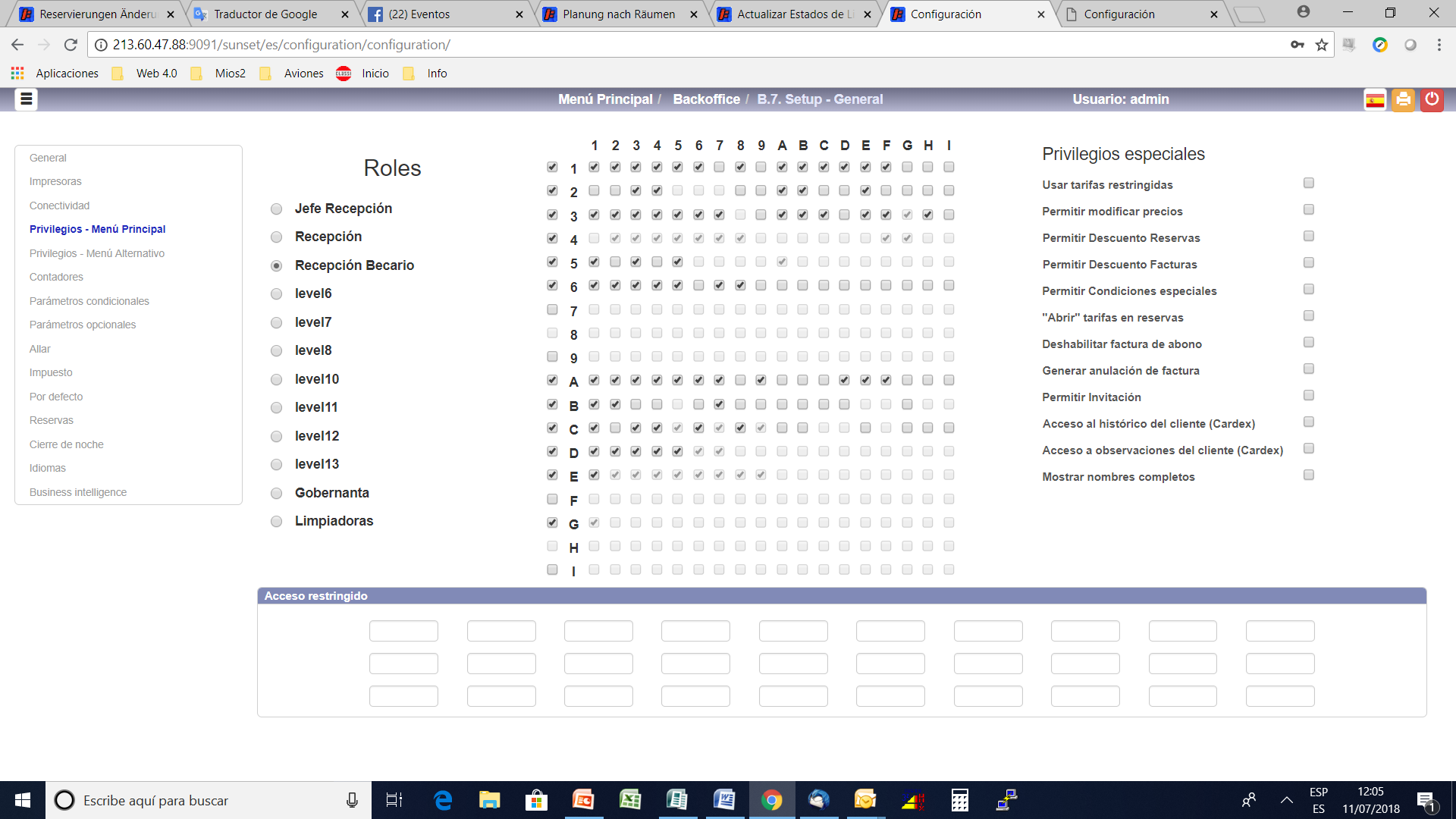 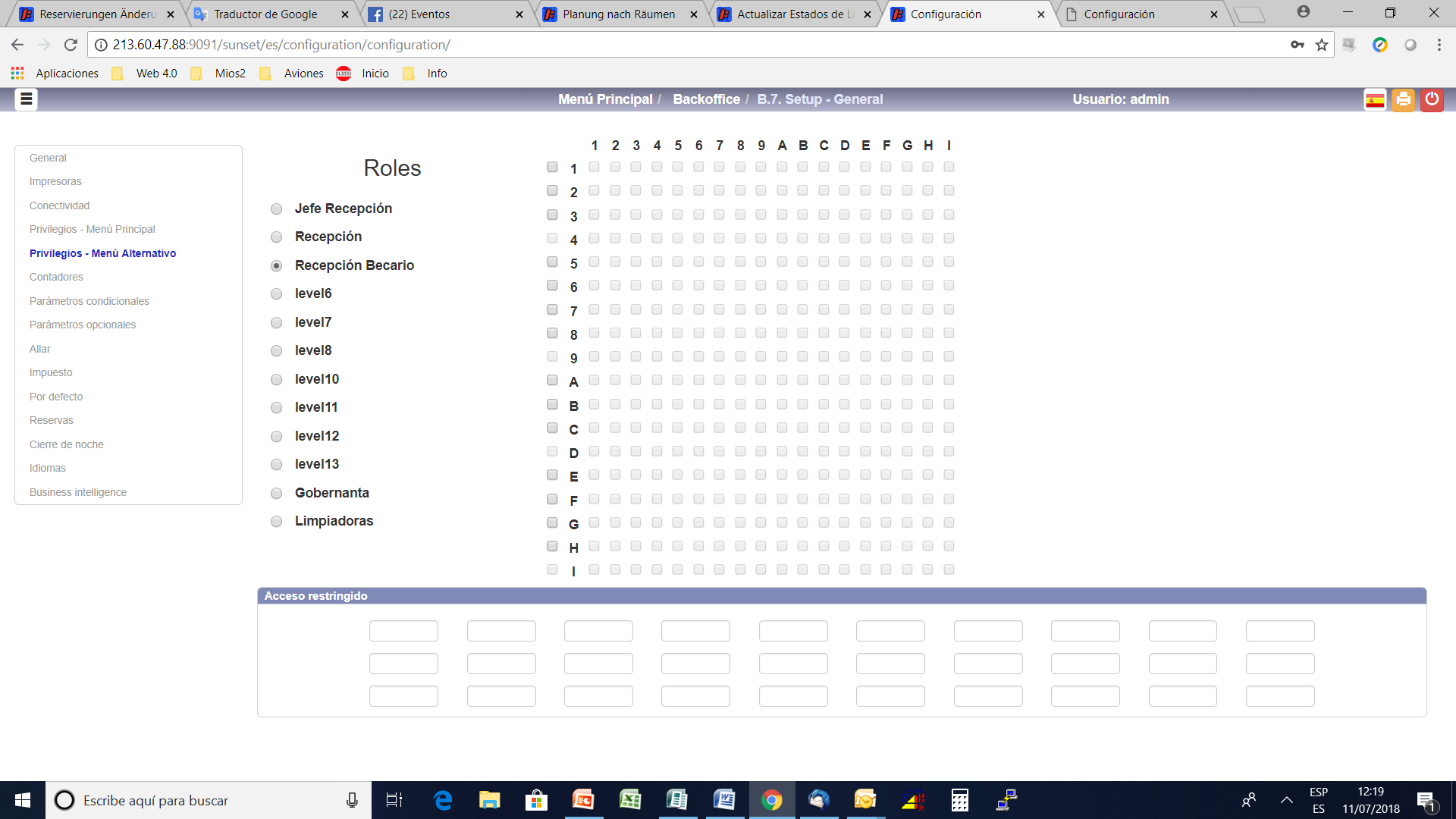 C l a s s O n e | H o s p i t a l i t y S o f t w a r e & A d v i s o r y
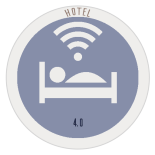 Backoficce B.7. Setup - General
Roles
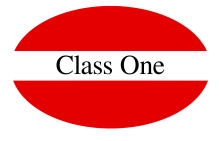 Ejemplos de Roles. Administración
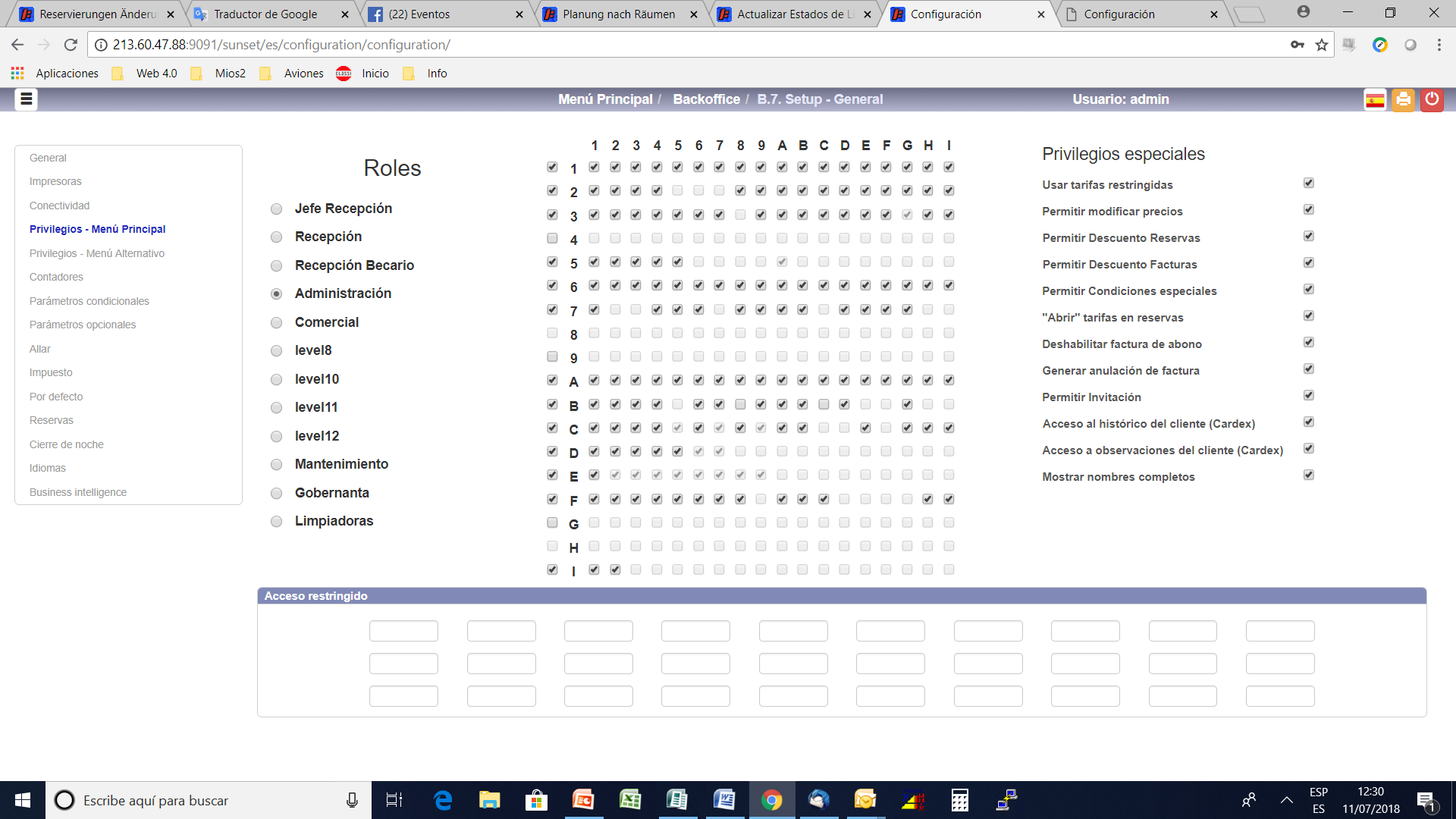 C l a s s O n e | H o s p i t a l i t y S o f t w a r e & A d v i s o r y
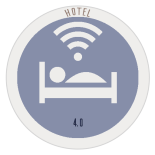 Backoficce B.7. Setup - General
Roles
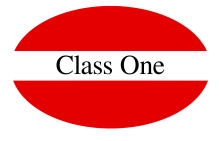 Ejemplos de Roles. Gobernanta
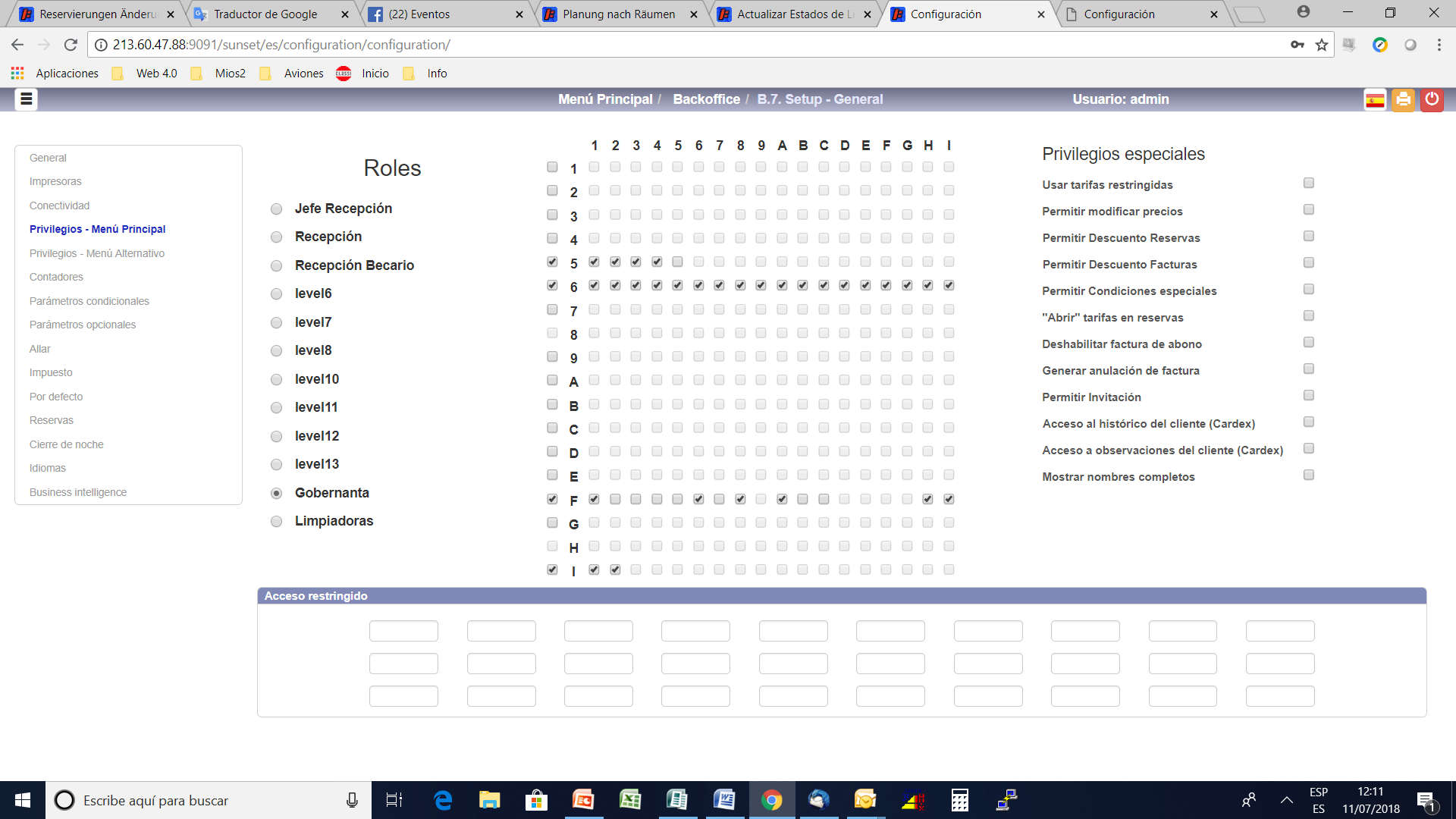 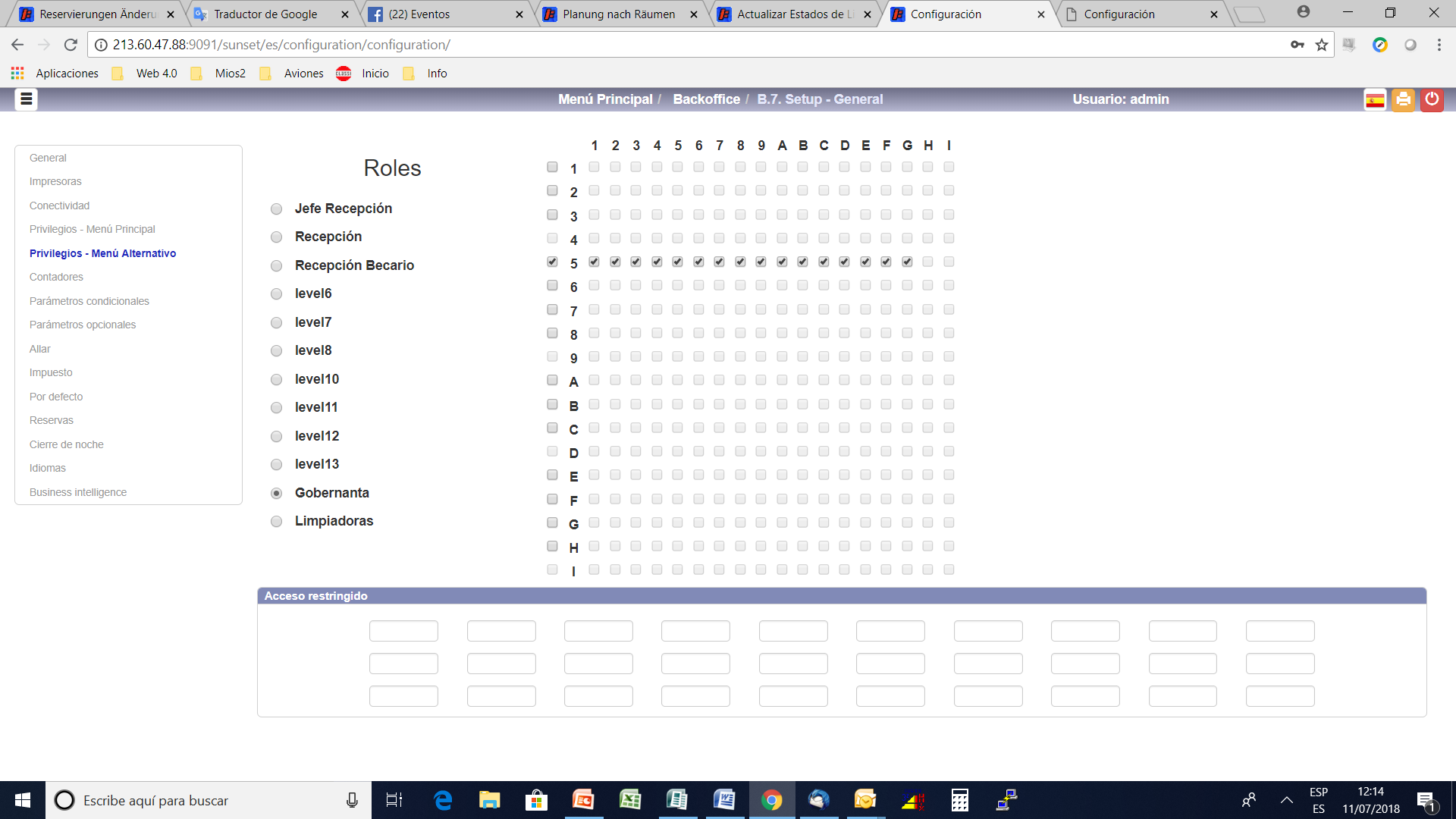 C l a s s O n e | H o s p i t a l i t y S o f t w a r e & A d v i s o r y
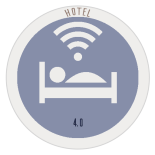 Backoficce B.7. Setup - General
Roles
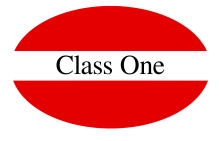 Ejemplos de Roles. Limpiadoras
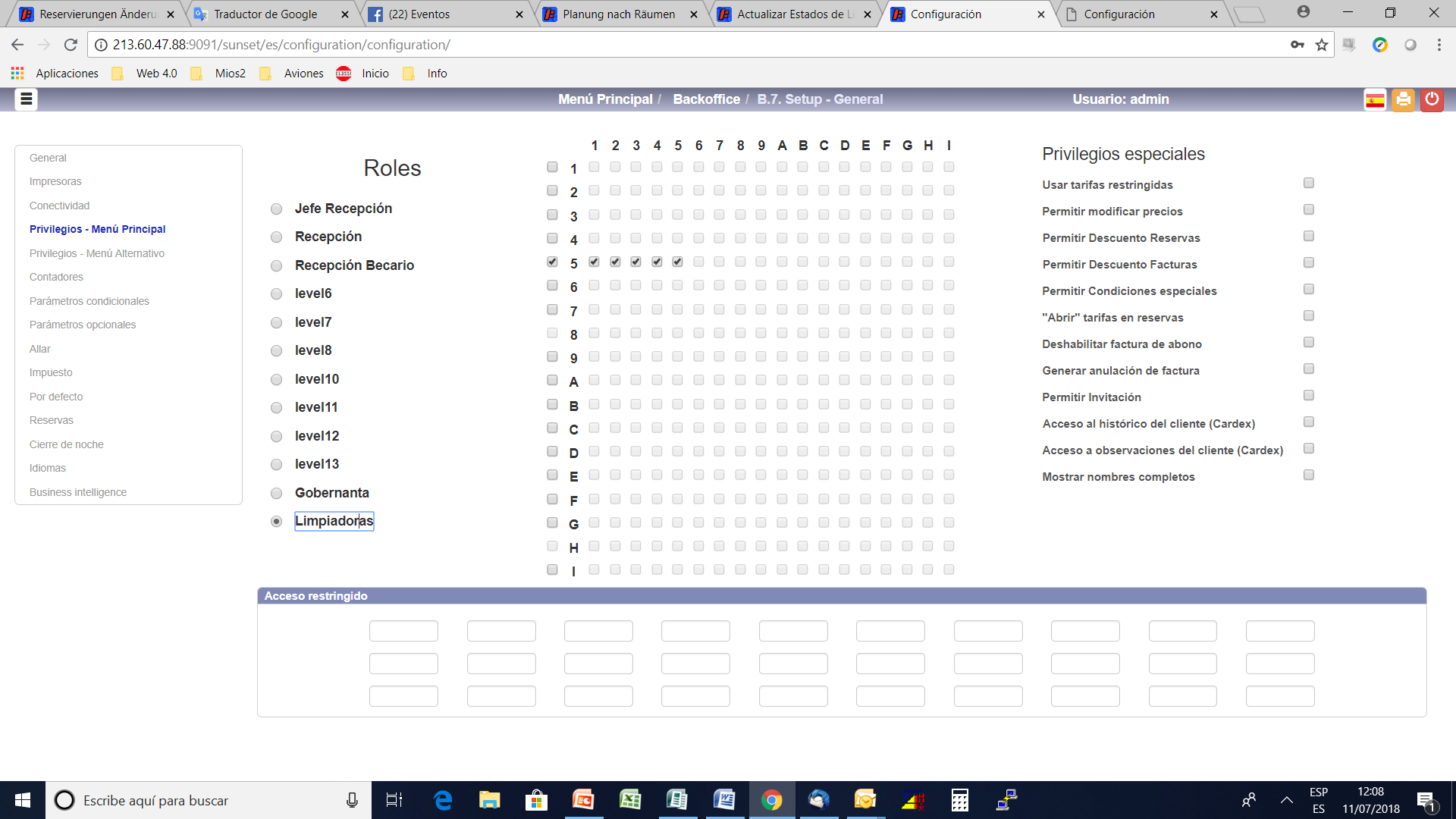 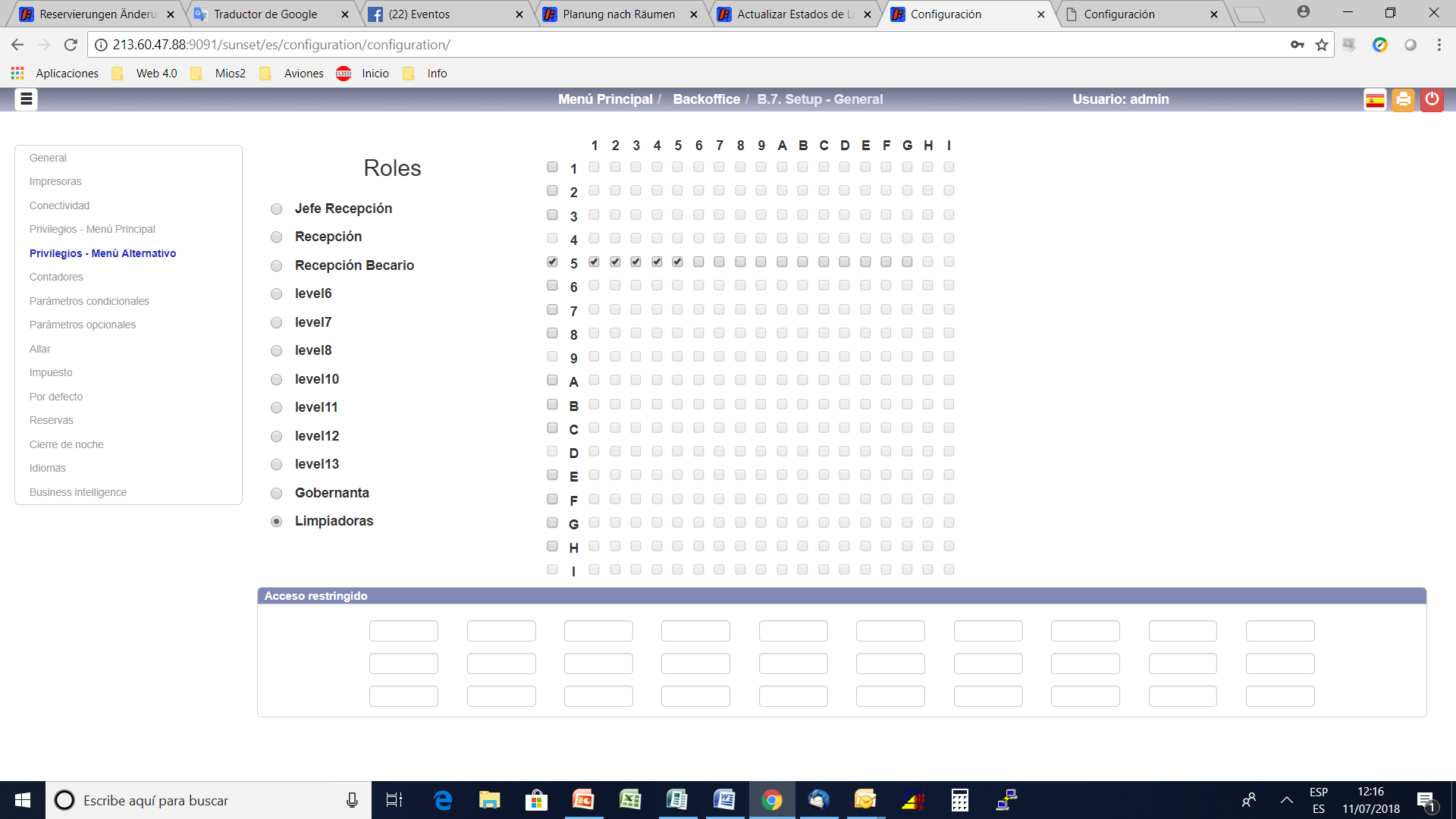 C l a s s O n e | H o s p i t a l i t y S o f t w a r e & A d v i s o r y